Internacional
Encuentro Empresarial
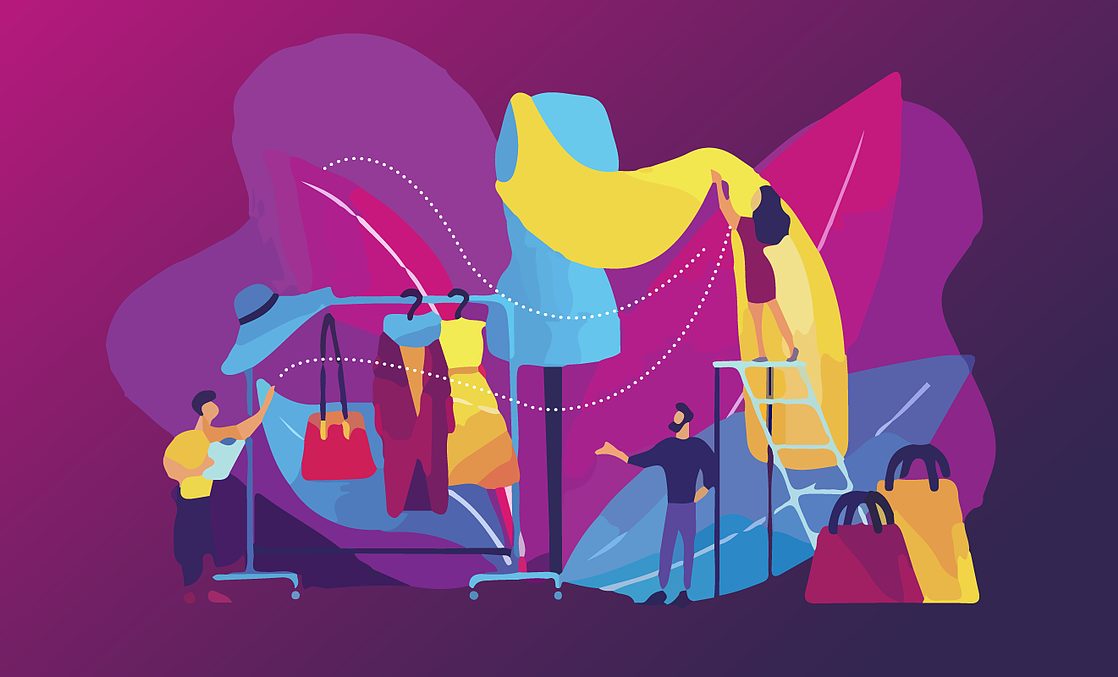 Textile Connect 2020 Encuentro virtual_
PROCEDIMIENTO DE PARTICIPACIÓN

1/ Registro online  hasta el 3 de Mayo de 2020
https://textile-connect-2020.b2match.io/

2/ Publicar el perfil empresarial

3/ Solicitud de reuniones   

4/ Validación de reuniones por ambas partes y elección de fecha de reunión online. Las reuniones concertadas se encontrarán en "My agenda" y en la app b2match.

5/ Reuniones virtuales entre el 4 y 8 de Mayo.  

PRECIO:  gratuito



CONTACTA CON NOSOTROS
Rut Soriano
rsoriano@camaravalencia.com  963 103 956
FECHA Y LUGAR
4-8 Mayo 2020.

DIRIGIDO
A empresas de la  Comunidad Valenciana relacionadas  con el sector textil moda y del calzado interesadas en la búsqueda de oportunidades de negocio en el ámbito europeo. 


OBJETIVOS
Textile Connect es una plataforma que conecta a empresas / diseñadores que buscan socios de producción con fabricantes, proveedores de servicios y proveedores dentro de la industria textil y del calzado. 
Enterprise Europe Network facilita la participación en este encuentro virtual, b2b, que tendrá lugar del 4 al 8 de mayo. 
.
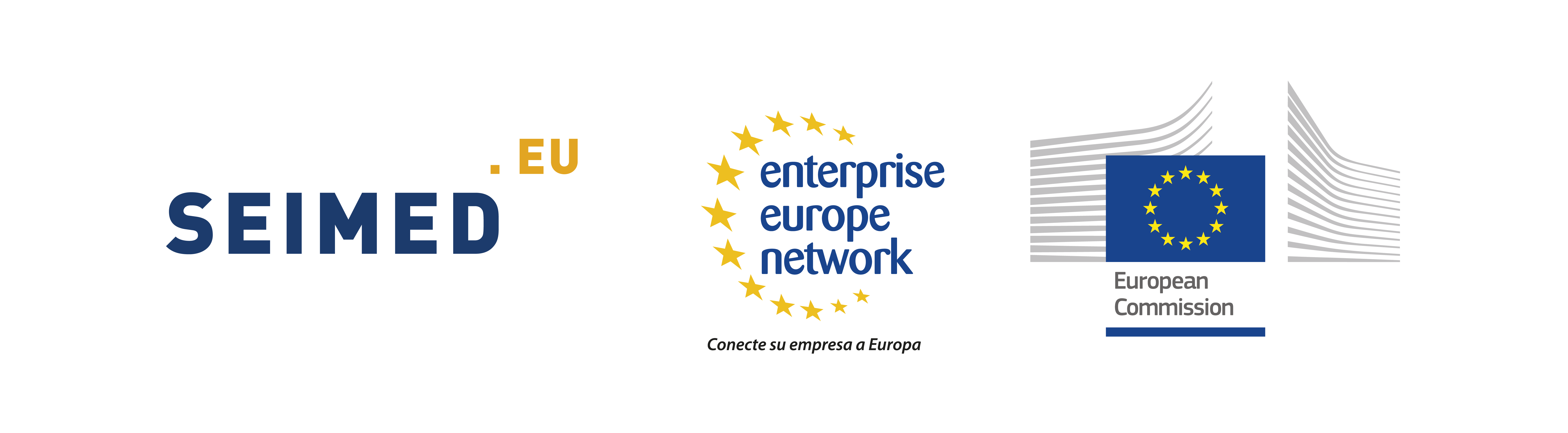